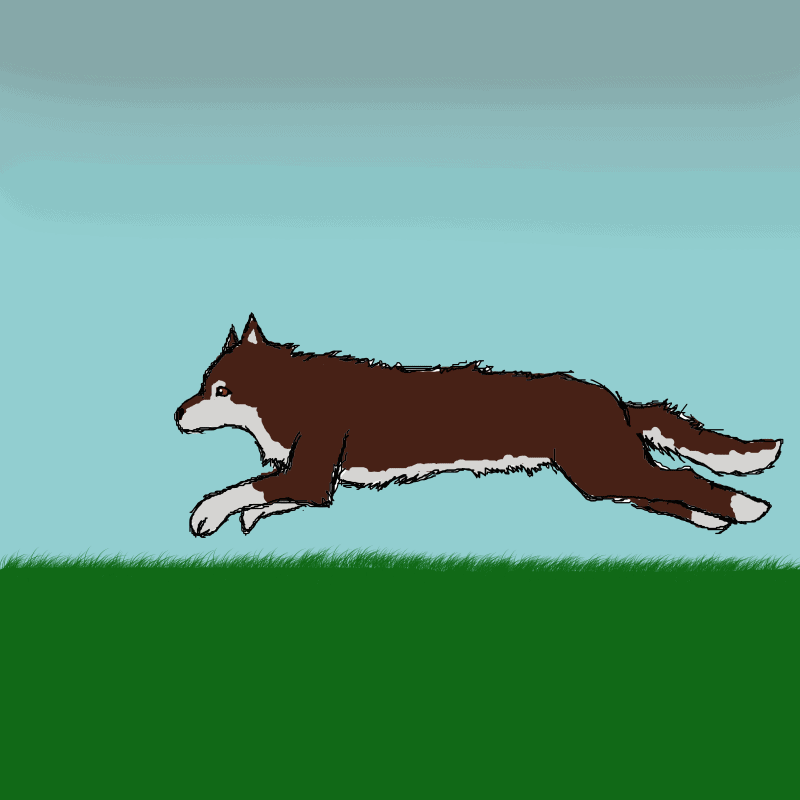 Speed
Acceleration
Graphs
Describing Motion
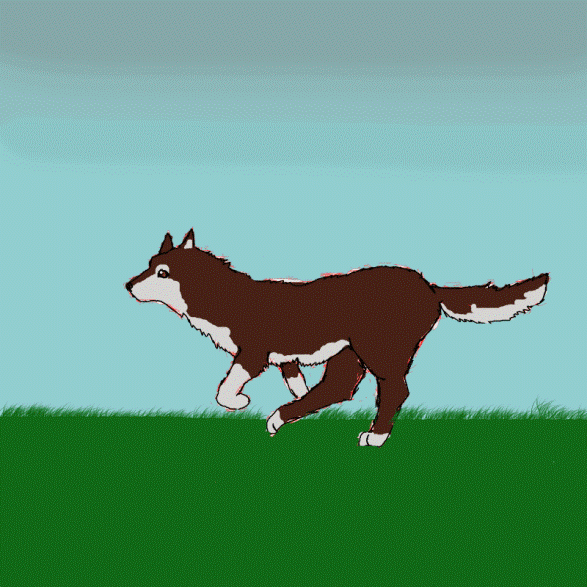 What quantities are necessary when describing motion?
Distance traveled
Time taken
Speed
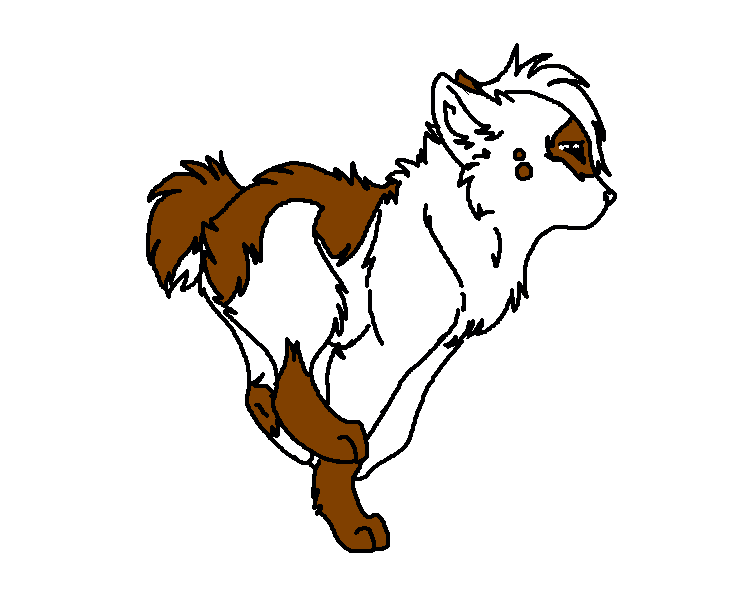 Distance moved per unit time
Units: ms-1, kph, cms-1
Speed =
distance moved
time taken
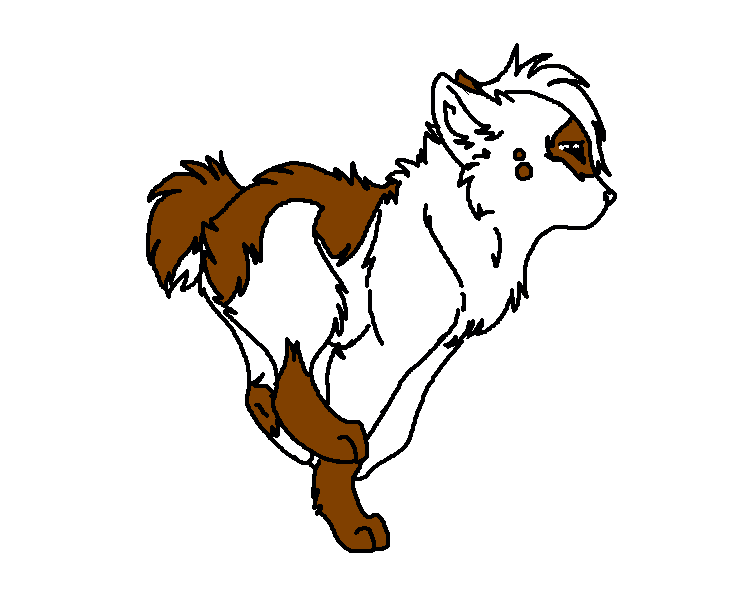 s
v =
t
Examples
page 15 #3
page 16 #6, #7
Graphs: Distance versus time
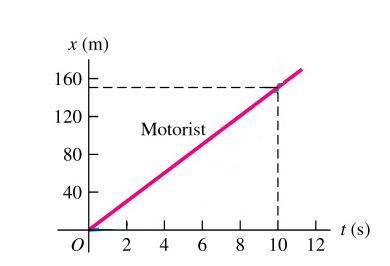 The slope of the graph tells us the speed of the object.
Graphs: Distance versus time
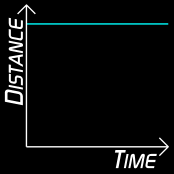 The slope of the graph tells us that  the object is not moving.
Graphs: Distance versus time
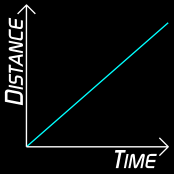 The slope of the graph tells us that  the object is moving at constant speed.
Graphs: Distance versus time
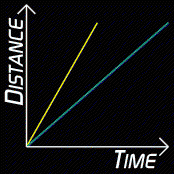 The slopes of each graph tell us that  the yellow object is moving faster than the blue object.
Graphs: Distance versus time
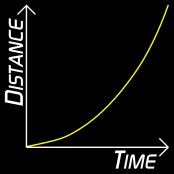 The slopes of each tangent line on the graph tell us that  the object is moving faster.
Graphs: Distance versus time
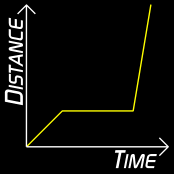 Moved at constant speed
Stopped
Moved faster at a constant speed
Graphs: Distance versus time
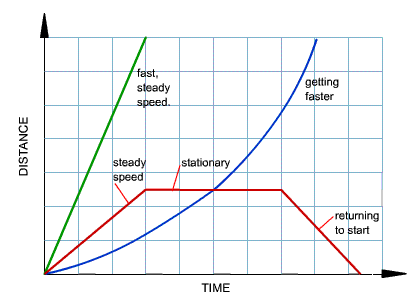 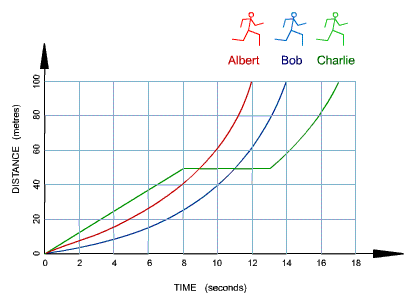 Example
Who won the race?
Who stopped for a rest?
How long did he stop for?
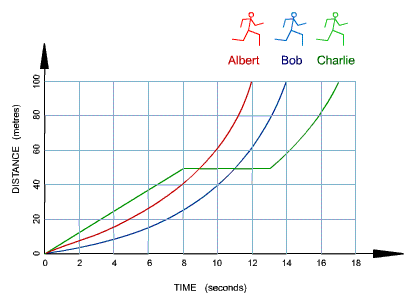 Example
How long did Bob take to complete the race?
Calculate Albert's average speed.
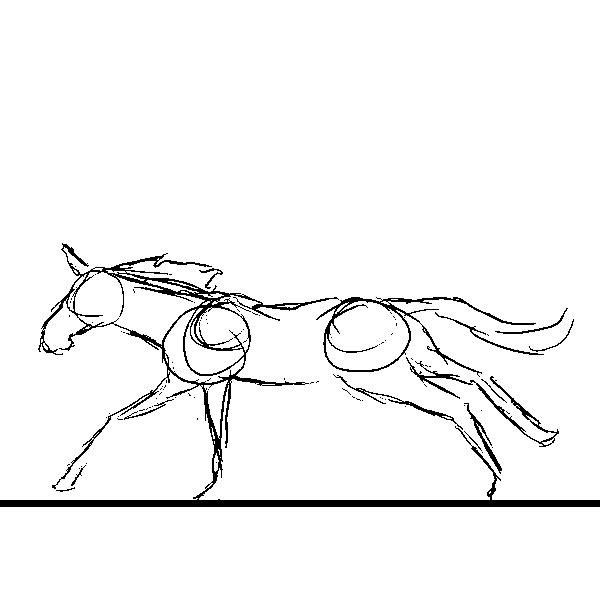 Acceleration
Change in speed per unit time
Units: ms-2
a =
vf – vi
t
Acceleration =
Final speed – initial speed
time taken
Graphs: Speed versus time
The slope of the graph tells us the acceleration of the object.
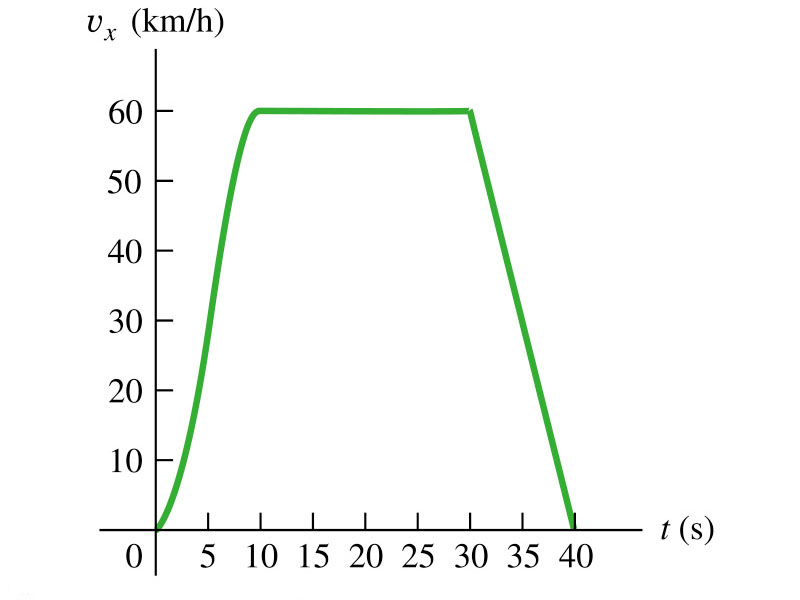 The area under the graph tells us the distance traveled by the object.
Graphs: Speed versus time
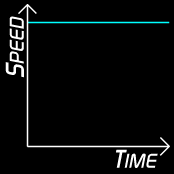 The object is moving at constant speed.
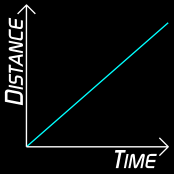 Graphs: Speed versus time
The object is moving at increasing speed.
The acceleration is constant.
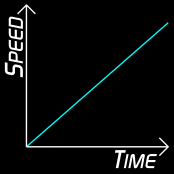 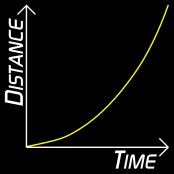 Graphs: Speed versus time
The object is moving at decreasing speed.
The deceleration is constant.
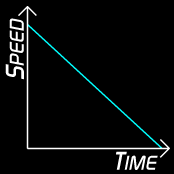 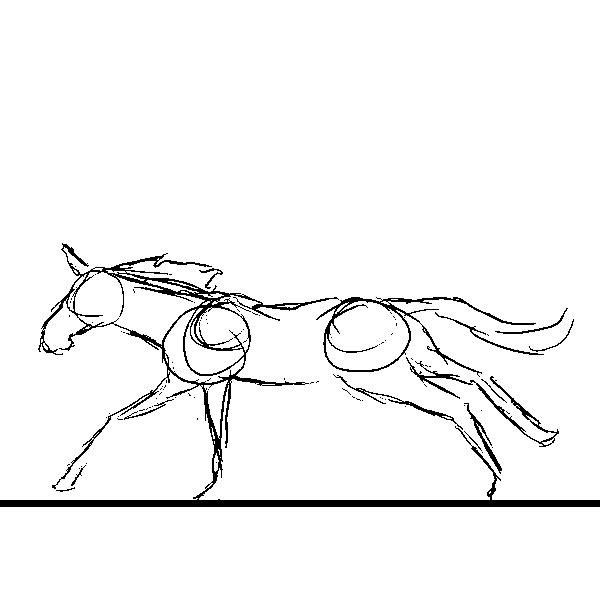 Graphs: Speed versus time
Both objects reach the same maximum speed.
Yellow shows greater acceleration than blue.
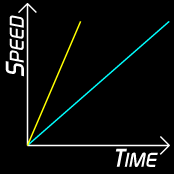 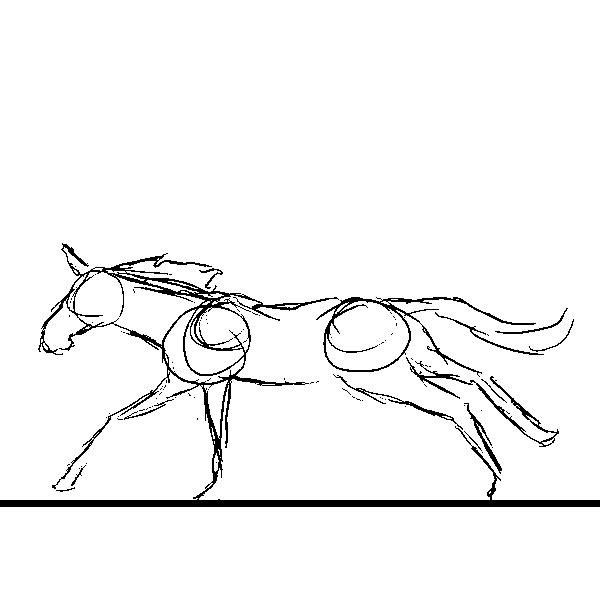 Graphs: Speed versus time
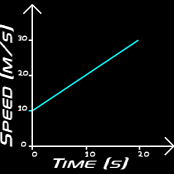 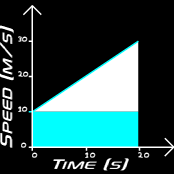 What is the acceleration of this object?
How far has it traveled in 20 s?
Graphs: Speed versus time
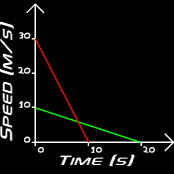 What is the acceleration of each object?
Which has traveled a greater distance?
Speed and Acceleration
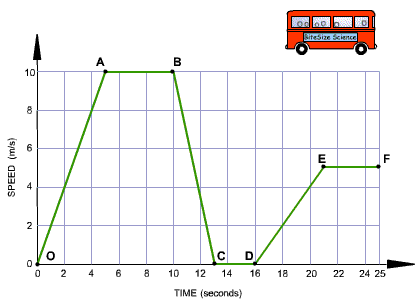 On which part of the journey is the bus
accelerating? 
decelerating? 
steady speed? 
stationary?
Speed-time graph and acceleration
During which part of the journey was the bus moving fastest?
During which part of the journey did the bus have greatest acceleration?
Calculate the acceleration between D and E.
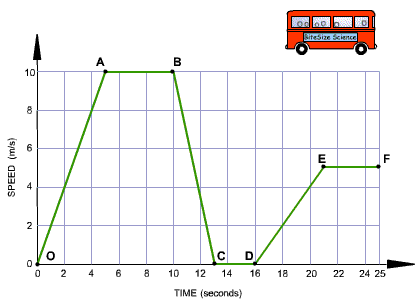